AI Governance and Talent Development in Singapore
Harnessing the Power of AI for a Sustainable Future
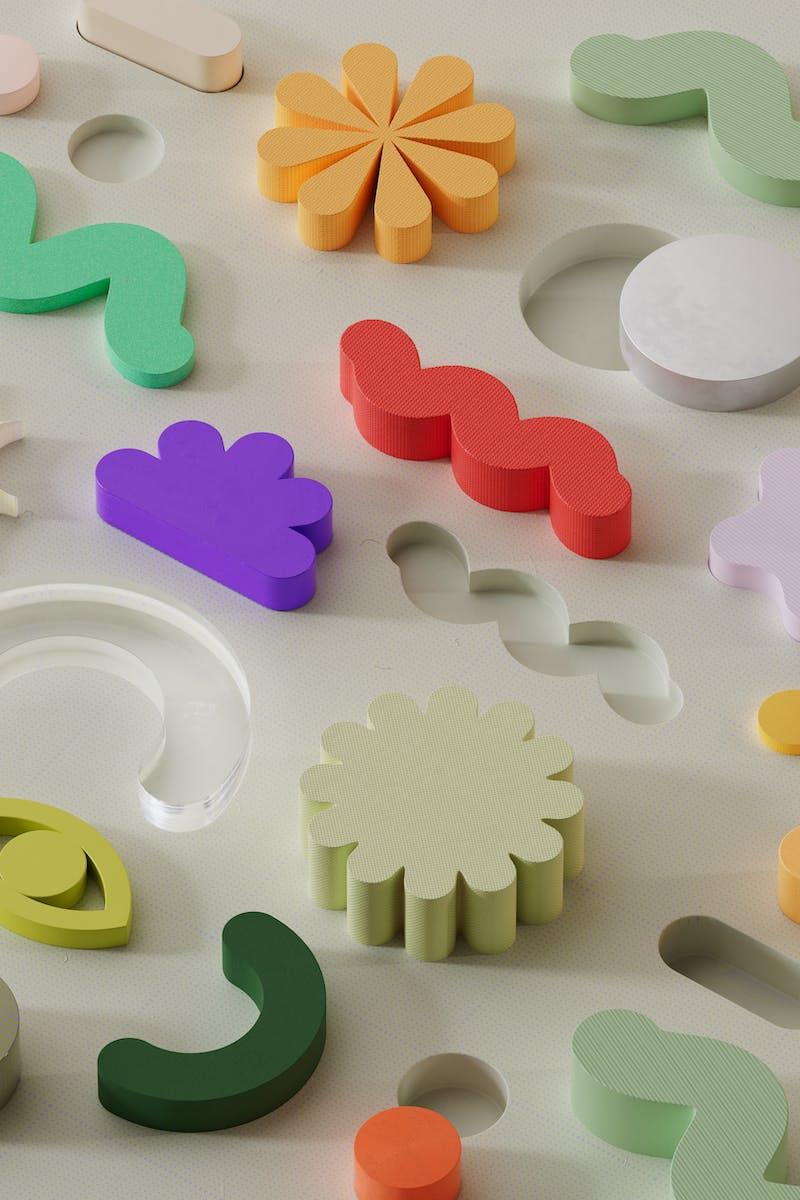 Music Singapore's Vision
• Leader in developing and deploying scalable impactful AI solutions
• Focus on key sectors of high value and relevance
• Benefits for citizens and businesses
• Year 2031 target
Photo by Pexels
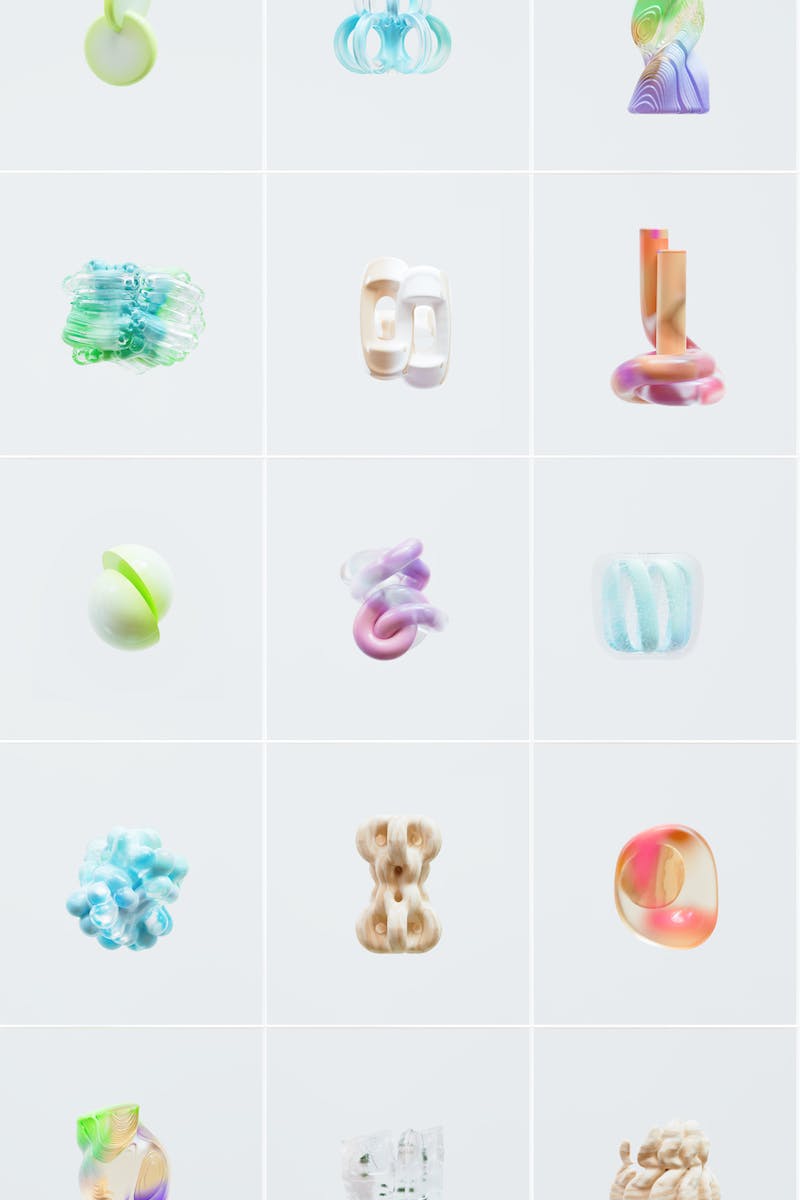 Creating a Progressive and Trusted AI Environment
• Enabler for AI adoption
• Fosters innovation
• Builds public trust
• Industry-led advisory council on ethical use of AI and data
Photo by Pexels
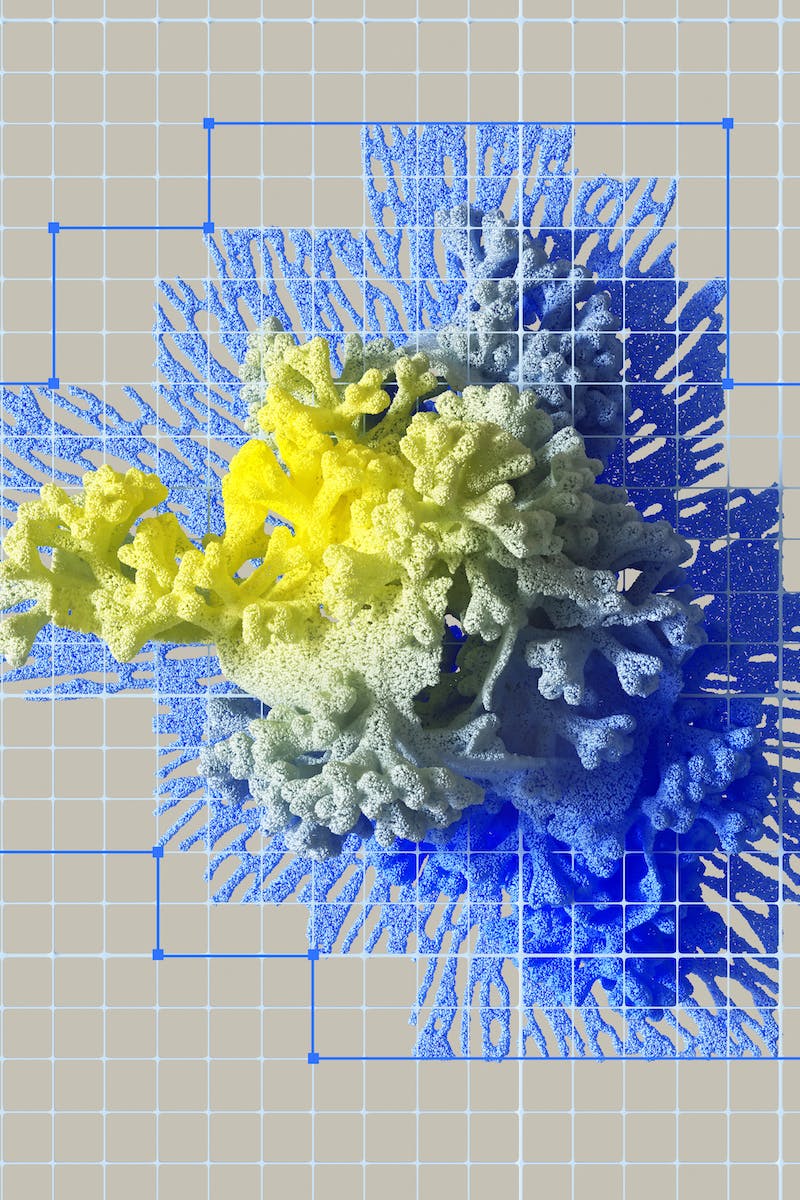 Strategy: Increasing the AI Workforce
• Focus on quantity and quality
• Initiative: Tax Skills Accelerator (TESLA)
• Programs for acquiring new AI skills and knowledge
• Training professionals in AI ethics and governance
Photo by Pexels
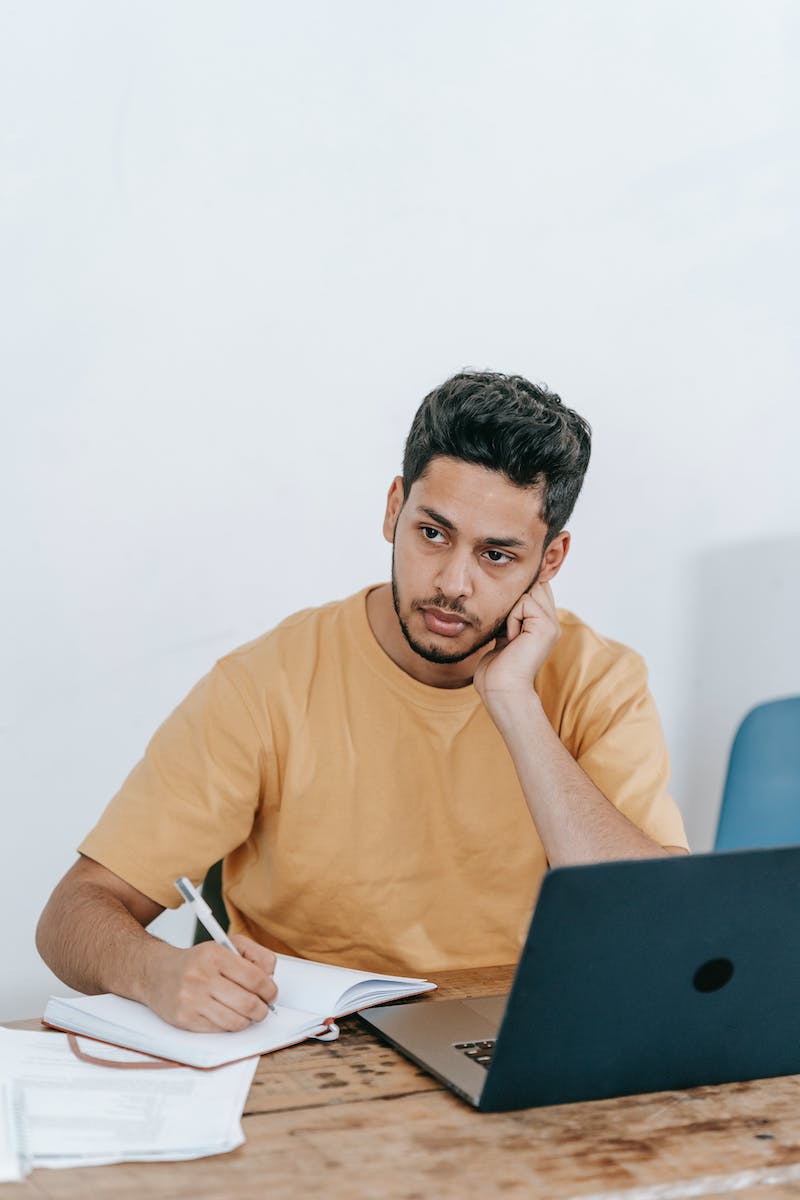 Preparing Workers for the Future of Work
• Guide to Job Redesign in the Age of AI
• Managing AI's impact on workers
• Recommendations for analyzing and redesigning jobs
• Optimizing benefits and managing transformation
Photo by Pexels
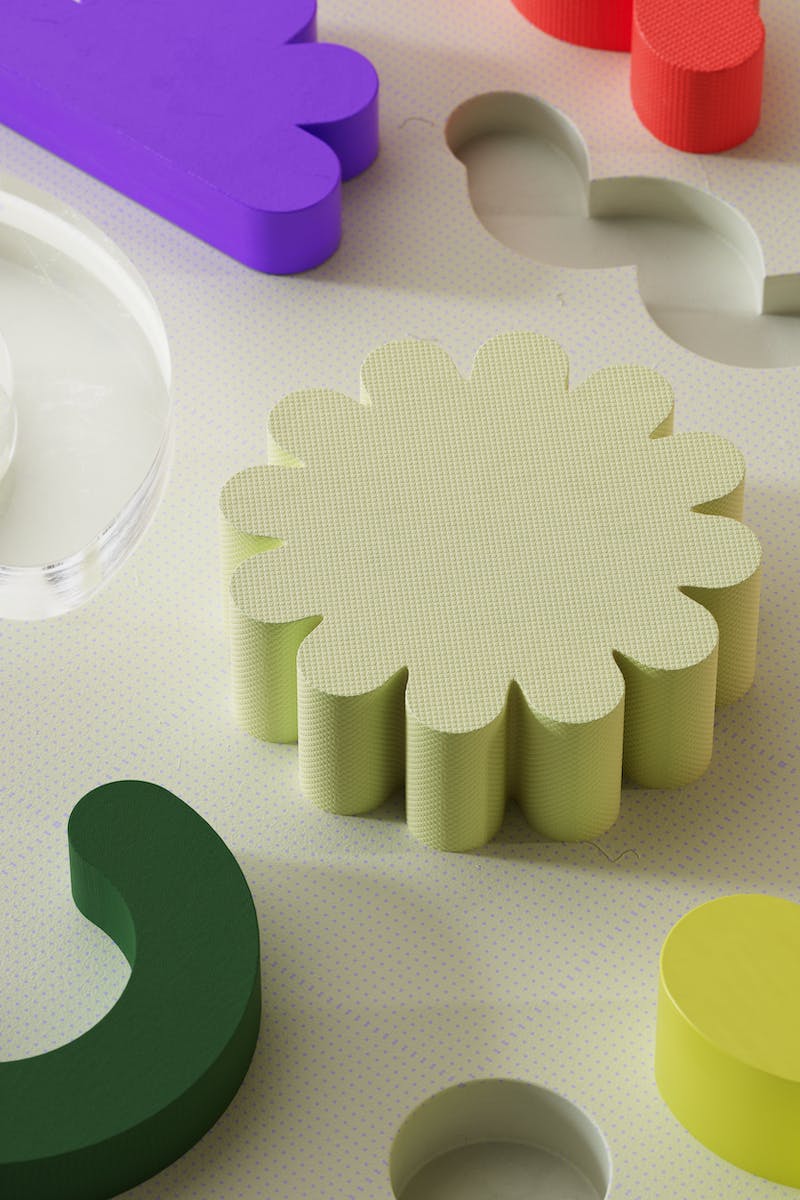 Building a Strong Pipeline of AI Talents
• Supporting Singapore Computer Society's efforts
• AI ethics and governance body of knowledge
• Development of curricula on AI ethics and governance
• Basis for professional training and certification
Photo by Pexels
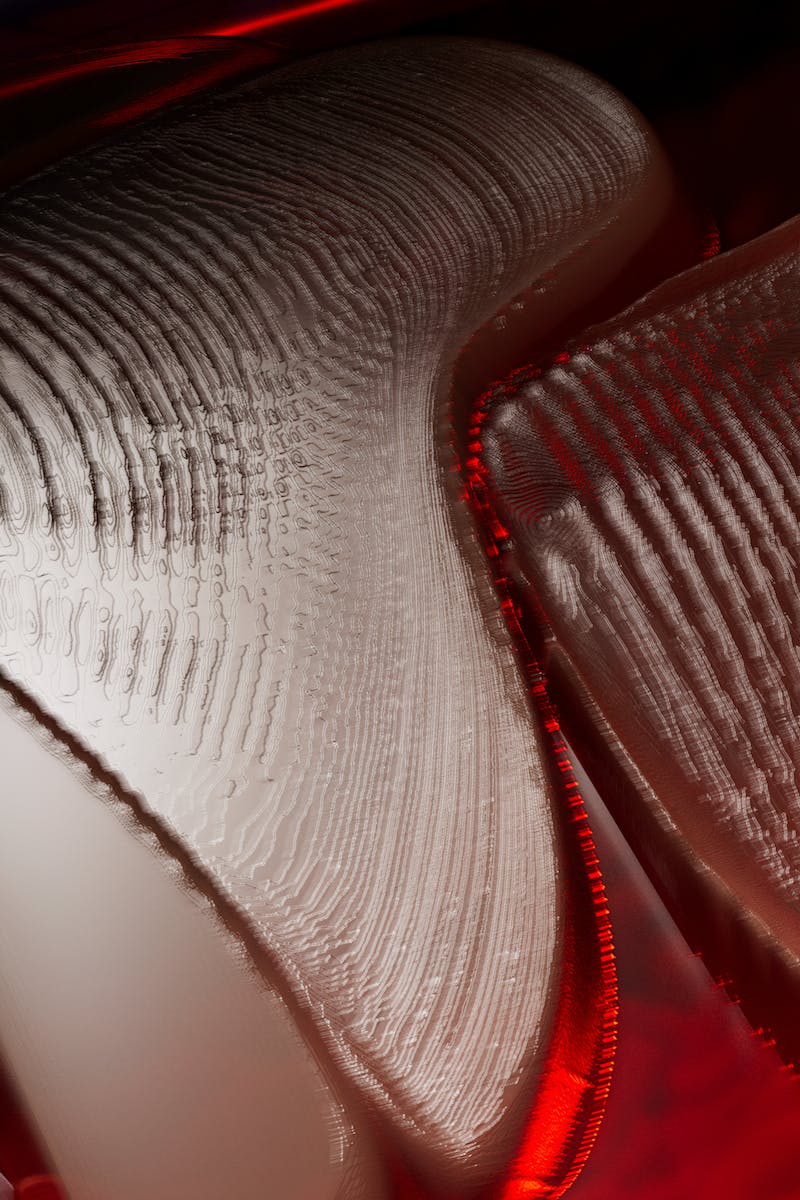 Enabling Businesses to Implement AI Responsibly
• Empowering employees to thrive
• Guide to Job Redesign in the Age of AI
• Guidance on AI optimization and human-AI collaboration
• Optimizing AI benefits and managing employee transition
Photo by Pexels
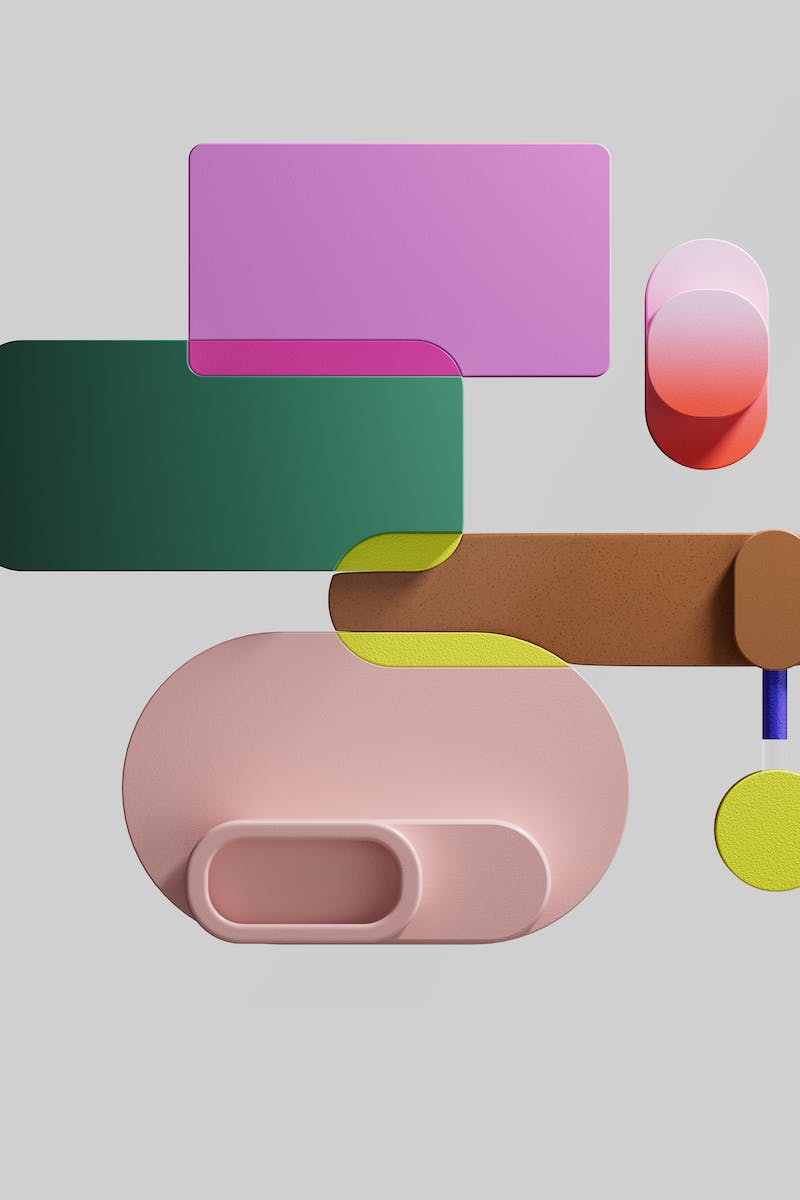 Future Developments and Expertise
• Foundation for future initiatives
• Training of professionals in AI governance
• Responsible AI deployments
• Building a pool of AI governance experts
Photo by Pexels